地球大気の放射場に関する放射伝達方程式についての考察 地球および惑星大気科学研究室      関  友也
1. はじめに
減衰
本研究では地球大気における放射伝達方程式について考察した.

地球における放射は太陽からやってくる放射 (太陽放射) と地球が射出する放射(地球放射) の二つが存在する. 太陽放射と地球放射では, 放射輝度の最大値をもつ波長が異なるため前者を短波放射, 後者を長波放射とも呼ぶ. これら放射の伝達過程を式で表したものが 放射伝達方程式 である. 

地球の大気に含まれる水蒸気・二酸化炭素・オゾンなどによって, 放射は吸収・散乱の影響を受けるが, 本研究では特に 散乱 に注目して考察を行っている.

本研究では, 地球放射については考察の結果, 散乱を無視して放射伝達方程式の導出を行った. 太陽放射については散乱も考慮して放射伝達方程式の導出を行い, Eddington 近似 を用いて近似解析解を求めた.
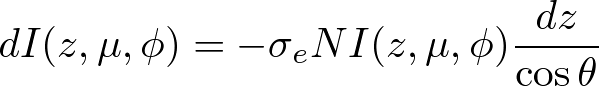 多重散乱
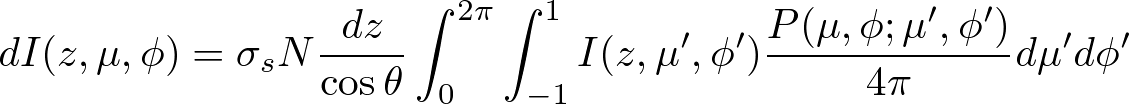 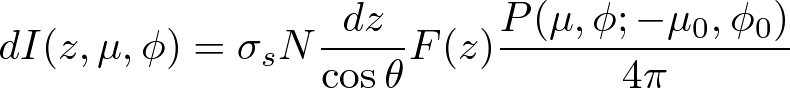 太陽放射の放射伝達方程式
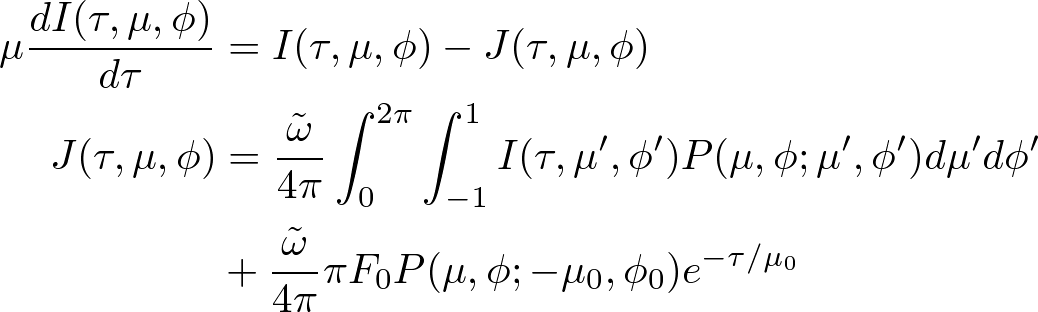 2. 地球放射の放射伝達方程式
仮定
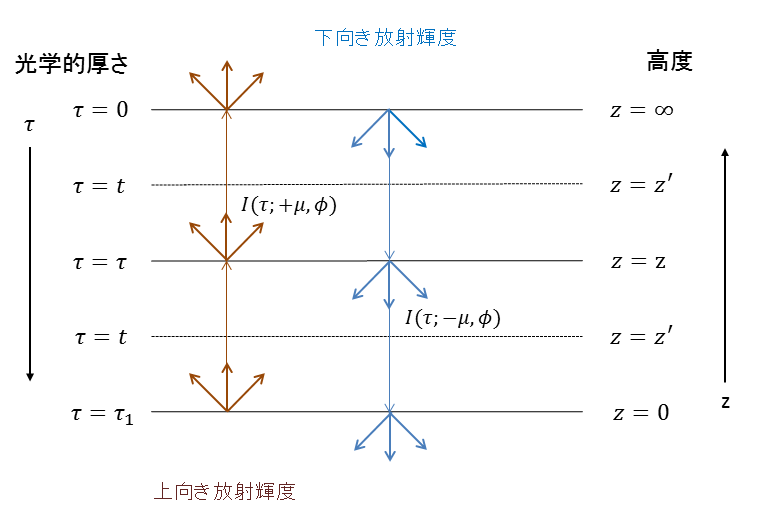 4. Eddington 近似を用いた解析解
さきほどの放射伝達方程式の散乱位相関数をルジャンドル関数で級数展開する
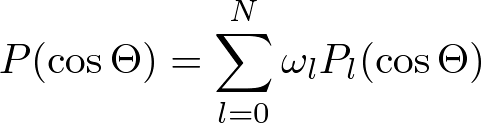 考える平行平面大気の概念図
放射伝達方程式
放射伝達方程式は以下のように書き換えられる
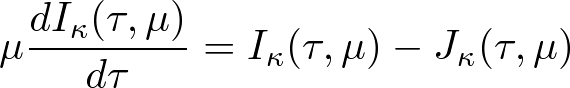 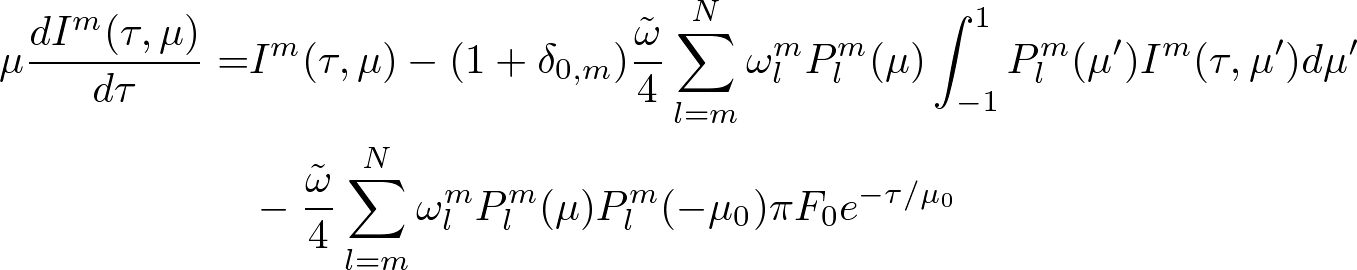 放射伝達方程式の解
上向き放射輝度 について
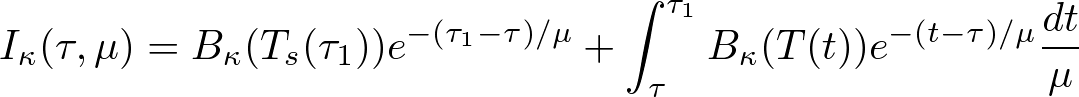 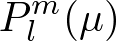 Eddington 近似の仮定
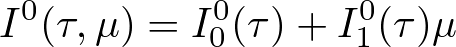 下向き放射輝度 について
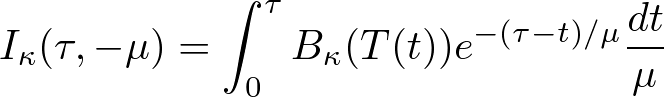 Eddington 近似の解
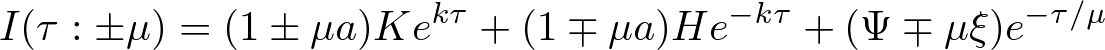 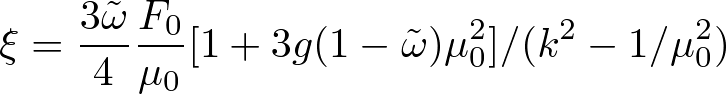 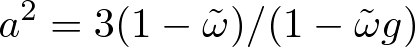 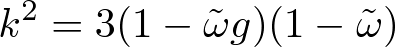 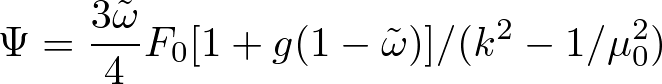 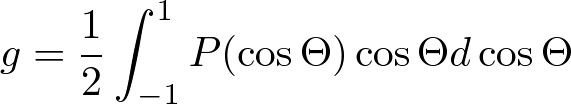 3. 太陽放射の放射伝達方程式
仮定
Eddington 近似の特徴
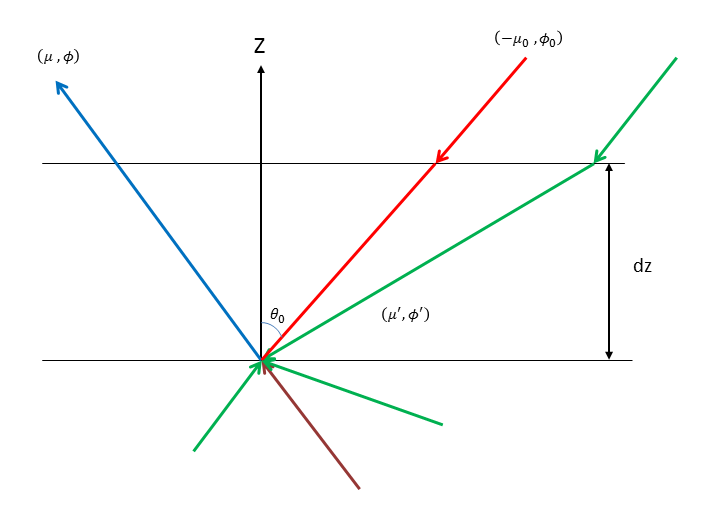 太陽光の直達成分
6. まとめ
・ 地球放射に関する散乱を無視した議論では, 放射伝達方程式やその解は散乱を考慮した場合と比べて平易な形で表せた. 

・ 太陽放射に関する散乱を考慮した場合の放射伝達方程式は形が複雑である. そのため, そのままでは解析解を求めることができないので, Eddington 近似を用いた. その結果近似解析解を求めることができた. 

・Eddington 近似では, ほぼ等方的な散乱については放射場がよく再現できる. しかし位相関数が極端に非対称な場合などでは近似として有効でない. 精度を上げるためには, 散乱位相関数から前方散乱のピークを除去して散乱を受けない直達光として扱うなどの対策が必要である.
多重散乱
の三つの要素を考えて導出した
入射する放射輝度
考える放射伝達過程の概念図
7. 参考文献
1. Goody and Yung, 1989: Atmospheric Radiation Theoretical Basis Second Edition, Oxford Univ Pr on Demand, 519pp.
2. Liou, K. N. 2002: An Introduction to Atmospheric Radiation SECOND EDITION, Academic Press, 583pp.
3. 会田勝, 1954: 気象学のプロムナード8 大気と放射過程-大気の熱源と放射収支を語る-, 東京堂出版, 280pp.
4. 浅野正二, 2010: 大気放射学の基礎, 朝倉書店, 267pp.
5. 井谷優花, 2010: 大気の射出限界と鉛直温度分布の関係についての考察, 神戸大学卒業論文.
6. 小倉義光, 1999: 一般気象学[第2 版], 東京大学出版会, 308pp.
7. 國政弘行, 2000: 特殊関数とその応用について, 兵庫教育大学大学院修士論文.
8. 小杉田圭之, 2002: 火星大気の散乱温室効果:δ-エディントン近似および二方向近似による検討, 北海道大学修士論文.
9. 柴田清孝, 1999: 応用気象学シリーズ1 光の気象学, 朝倉書店, 182pp.
10. 力武常次, 佐藤良輔, 萩原幸男, 1980: 物理数学  地球科学を主体として(基礎編), 学会出版センター, 163pp.